МЕТОДИСТ.САЙТ
ЗВУКОВЫЕ ВОЛНЫ
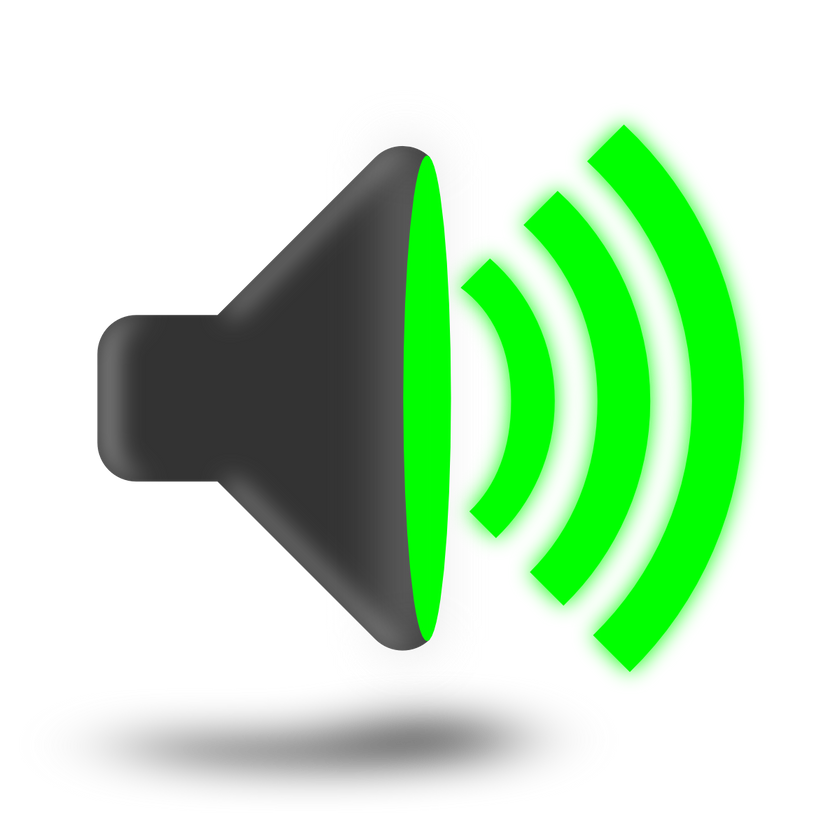 викторина. 9 класс. физика
Что вы узнаете
скорость звука
распространение звуковых волн
характеристики звука
Сегодняшние темы
1 вопрос
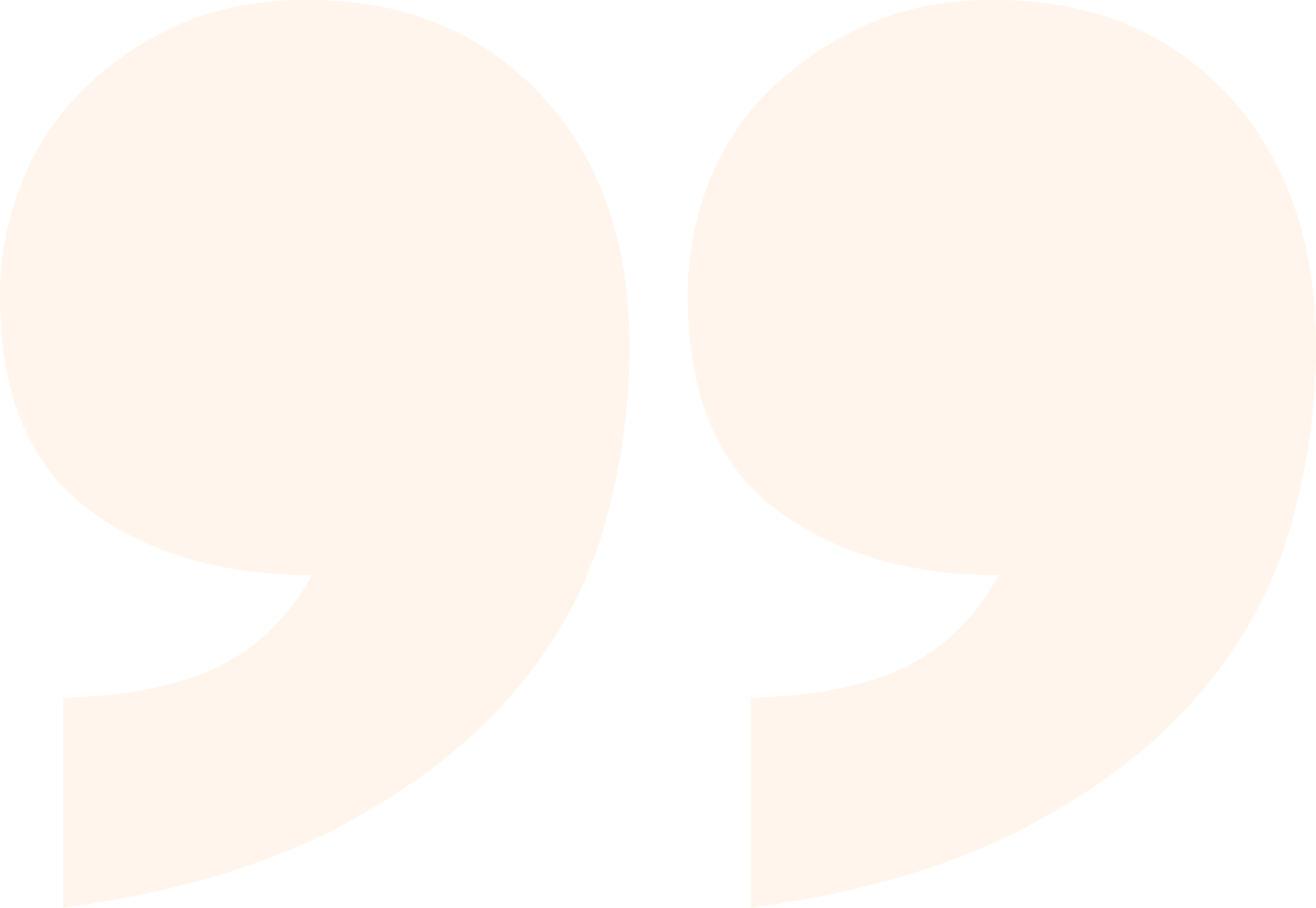 Через какое время человек услышит эхо, если расстояние до преграды, отражающей звук, 68 м? Скорость звука в воздухе 340 м/с.
2 вопрос
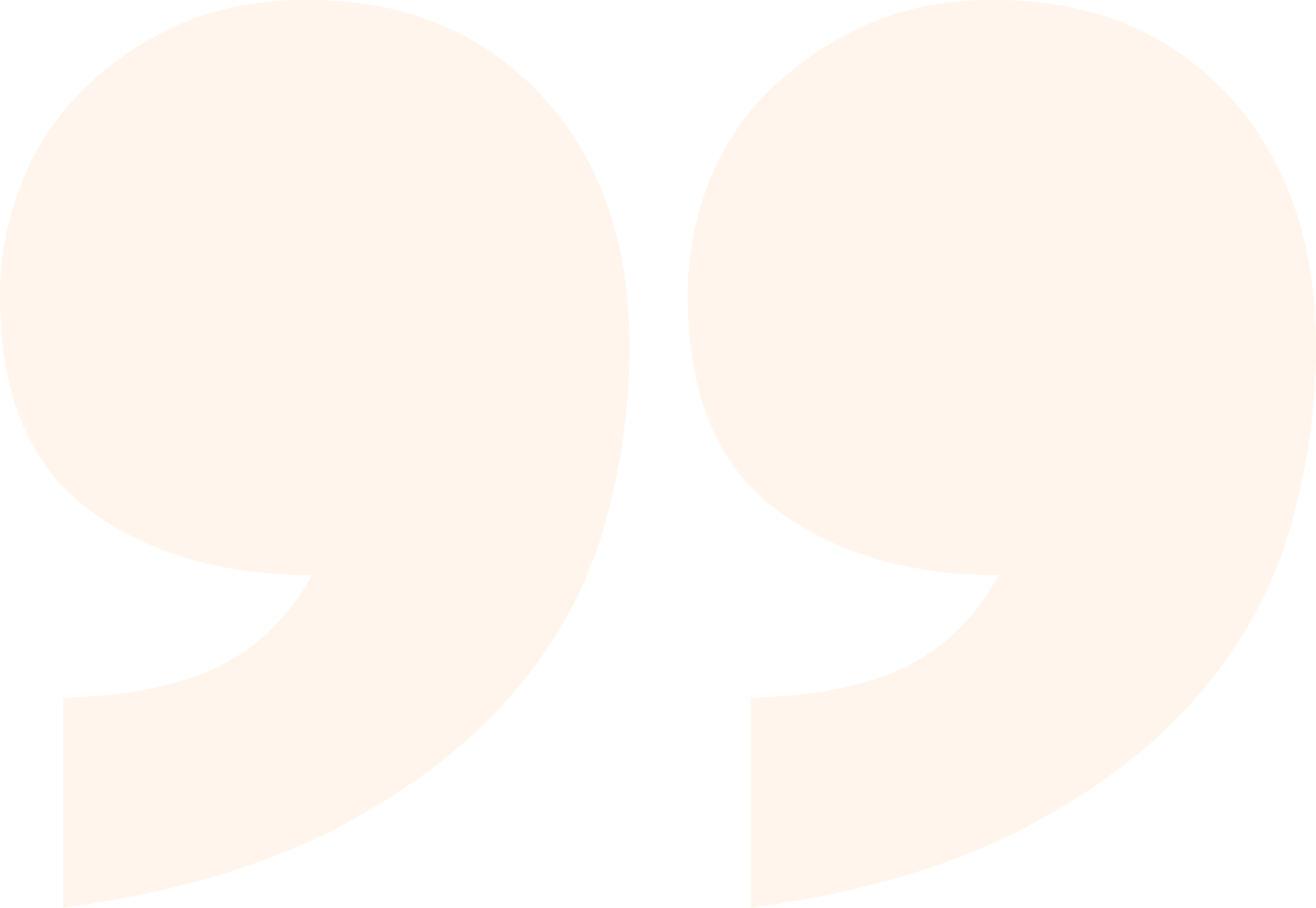 Верхняя граница частоты колебаний, воспринимаемая ухом человека,  составляет для детей 22 кГц, а для пожилых людей 10 кГц.  В воздухе скорость звука равна 340 м/с. Кто услышит звук с длиной волны 20 мм?
1) услышит только пожилой человек  
     2)  не услышат ни ребёнок, ни пожилой человек
 3) услышит и ребёнок, и пожилой человек         
      4) услышит только ребёнок
3 вопрос
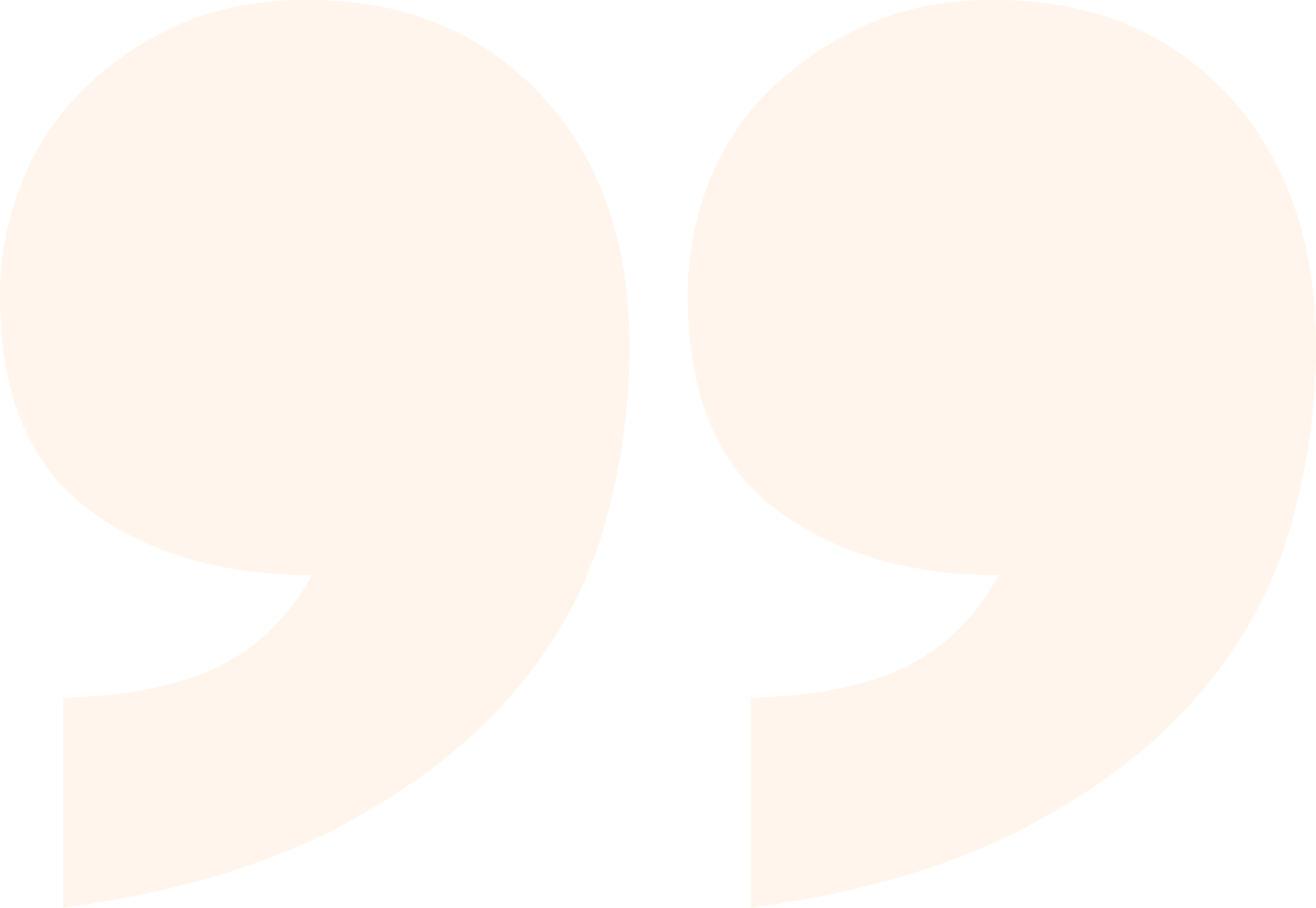 От чего зависит громкость звука?
1) От частоты колебаний 
2) От амплитуды колебаний
 3) Не зависит ни от частоты, ни от амплитуды 
4) От частоты и амплитуды
4 вопрос
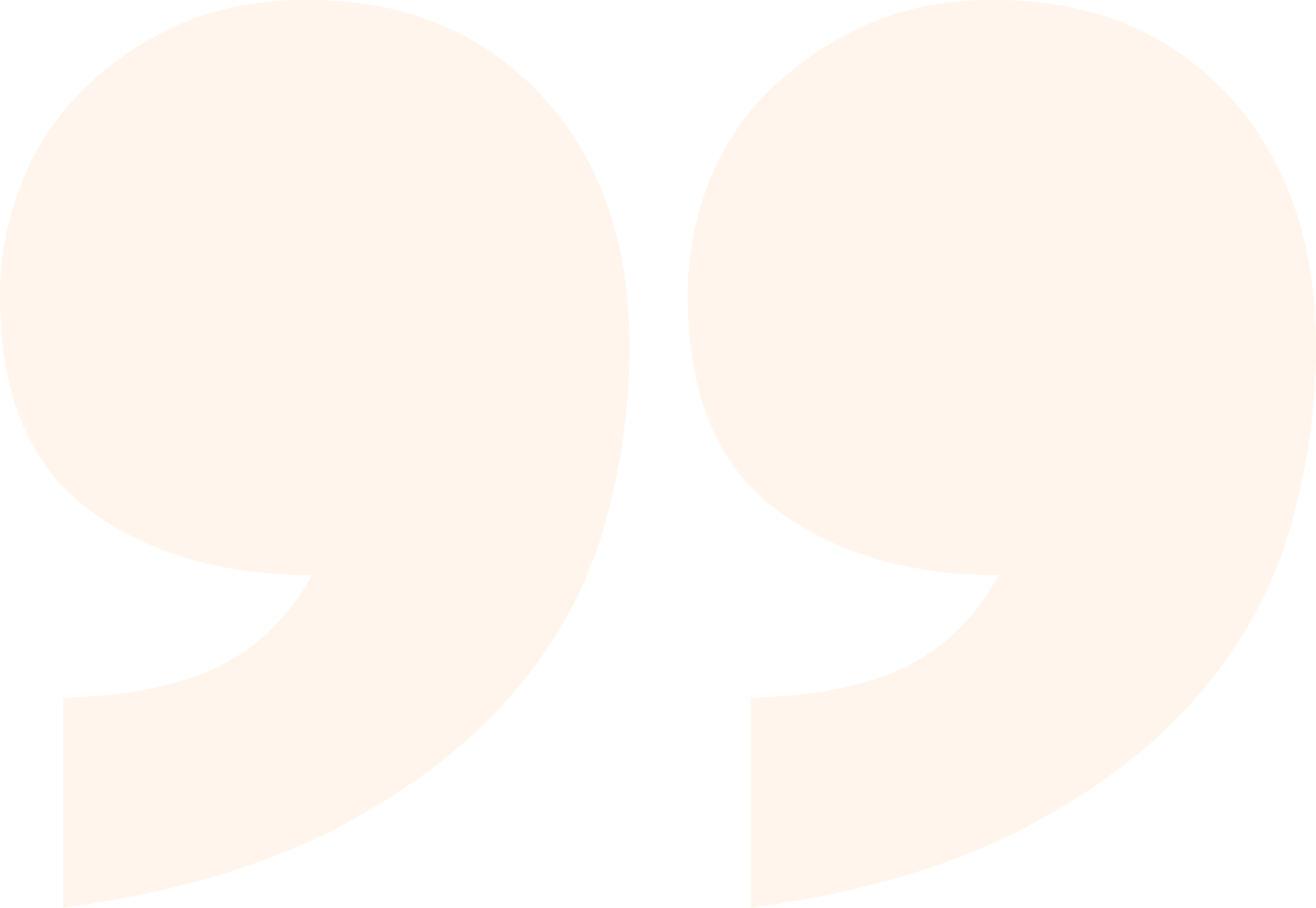 Поперечные упругие волны возможны:
1) Только в  жидкостях 
2) В газах,  твердых телах и  жидкостях 
3) Только в газах 
4) Только в твердых телах
В воздухе распространяется звуковая волна. Выберите правильное утверждение.
1) Чем выше частота звуковой волны, тем меньше скорость этой волны. 
2) Волна является поперечной. 
3)  Волна представляет собой чередующиеся сжатия и разряжения.
5 вопрос
6 ВОПРОС
Частота звука увеличилась в 2 раза. Как изменится скорость звука в одной и той же среде?
1) Останется неизменной
 2) Уменьшится в 2 раза 
3) Увеличится в 2 раза
7 ВОПРОС
КАК ИЗМЕНИТСЯ ВЫСОТА ЗВУЧАНИЯ СТРУНЫ ГИТАРЫ ПРИ УВЕЛИЧЕНИИ ТЕМПЕРАТУРЫ ВОЗДУХА?
1)  НЕ ИЗМЕНИТСЯ
 2) УМЕНЬШИТСЯ    
    3) УВЕЛИЧИТСЯ
8 ВОПРОС
АМПЛИТУДА ЗВУКОВЫХ КОЛЕБАНИЙ УВЕЛИЧИЛАСЬ В 5 РАЗ. КАК ИЗМЕНИЛАСЬ ВЫСОТА ЗВУКА ПРИ НЕИЗМЕННОЙ ЧАСТОТЕ ЗВУКОВЫХ КОЛЕБАНИЙ?
НЕ ИЗМЕНИЛАСЬ 
УВЕЛИЧИЛАСЬ В 5 РАЗ
УМЕНЬШИЛАСЬ В 5 РАЗ
9 ВОПРОС
КАКОВА ГЛУБИНА МОРЯ, ЕСЛИ УЛЬТРАЗВУКОВОЙ СИГНАЛ ГИДРОЛОКАТОРА   БЫЛ ПРИНЯТ ОБРАТНО ЧЕРЕЗ T = 5 С, СКОРОСТЬ  ЗВУКА В ВОДЕ РАВНА 1500 М/С
1) 300 М
 2) 3750 М 
3) 7500 М
10   вопрос
От чего зависит высота звука?
1) От частоты колебаний источника звука 
2) От амплитуды колебаний
  3) От длины волны
11   вопрос
Какова единица измерения громкости звука?
1) децибел 
2) фон 
3) бел 
4) герц 
5) сон
12   вопрос
Что совершает колебания в звуковой волне?
1) Частицы среды, в которой распространяется звук 
 2) Частота волны 
 3) Частицы воздуха
13   вопрос
1) Могут, например, звук выстрела в безвоздушном пространстве 
 2) Могут, если звуковые волны поперечные 
3) Не могут: звуковые волны распространяются только в веществе
Могут ли звуковые волны распространяться в безвоздушном пространстве?
От чего зависит скорость звука в воздухе?
14 вопрос
1.) От температуры 
2) От высоты звука
 3) От скорости движения источника звука
 4) От громкости звука
15 вопрос
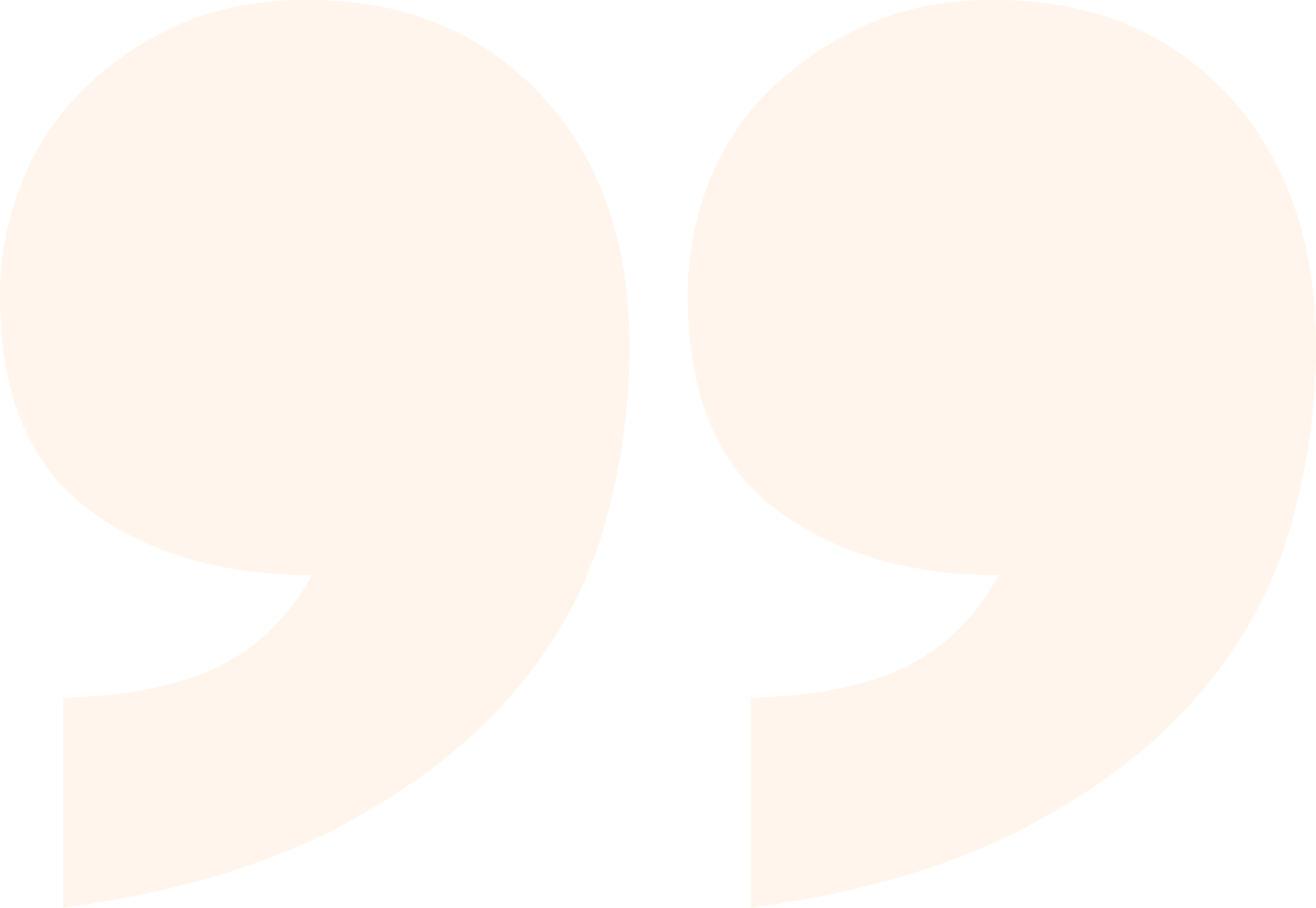 Что такое инфразвук? 

1) Колебания выше 20 Гц
 2) Колебания выше 20000 Гц 
3) Колебания ниже 20 Гц
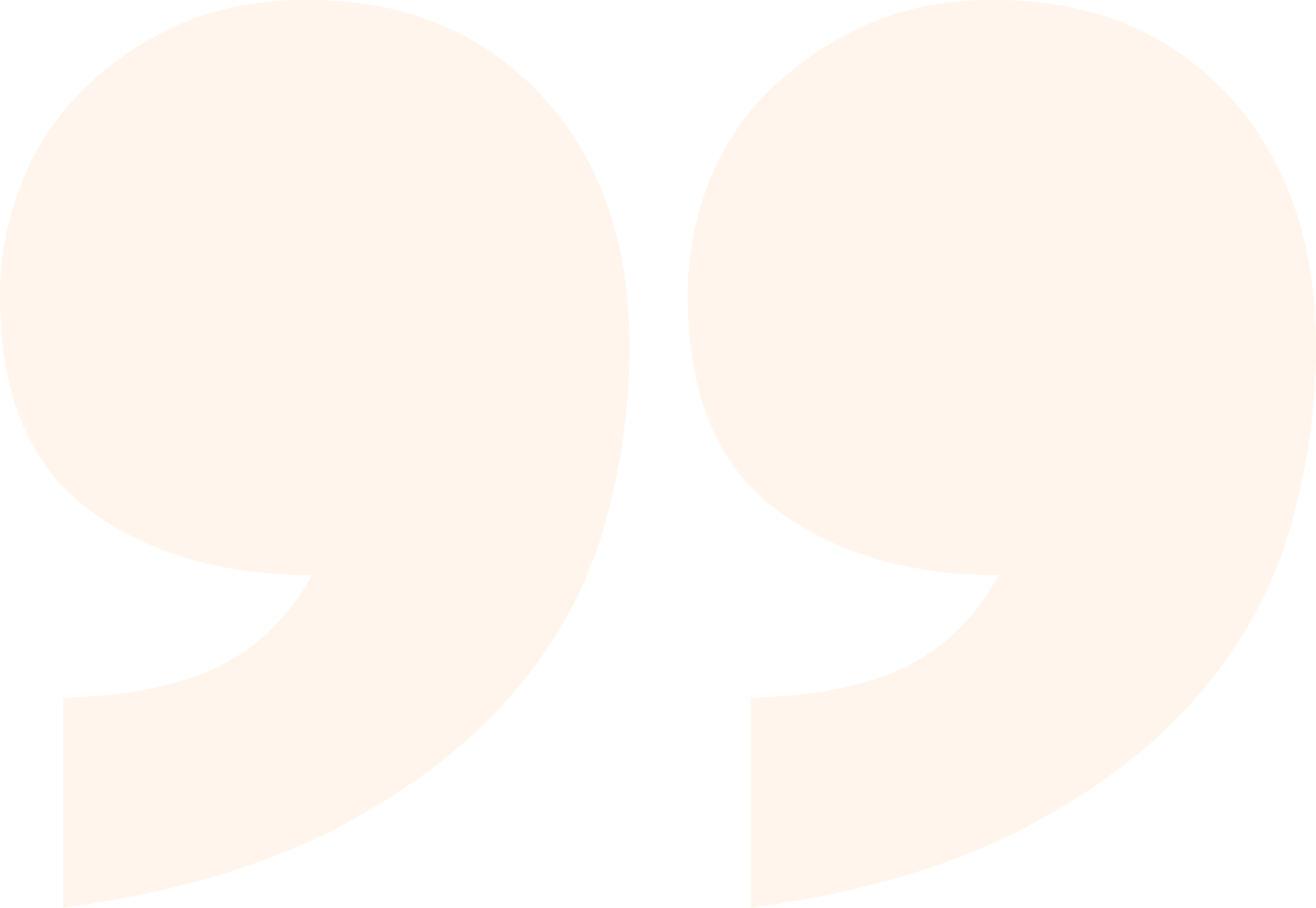 16 вопрос
Приемник звуковых волн в организме человека ?
- 1) мембрана
-2) ухо
-3) голова